Time Savers | MAXimum RePortal
2014 Users Conference | Las Vegas NV
Summary
2
Presented By: Brian Carson, Director – IT/DP, MAXimum Research Inc.
Developed By: Brian Carson
Overview:
The MAXimum Research RePortal is a webSurvent study that resides on our local CfMC machine. The purpose of this survey is to allow all members of the projects team; PDs, Programmers, Sales, & Phone Room Staff to run a large variety of reporting scripts created over the years, without needing command line access.
The survey is ever changing and growing, and over the past 6 months has doubled the number of reports available while also cutting in half the requests to the DP team for counts, data, reports, etc.
What follows is a quick look at the interface, a few of the currently available options, and a behind the scenes look at how it all comes together.
CfMC Users Conference | Copyright 2014
3
What is the RePortal?
A: MAXimum Research’s Report Portal - RePortal
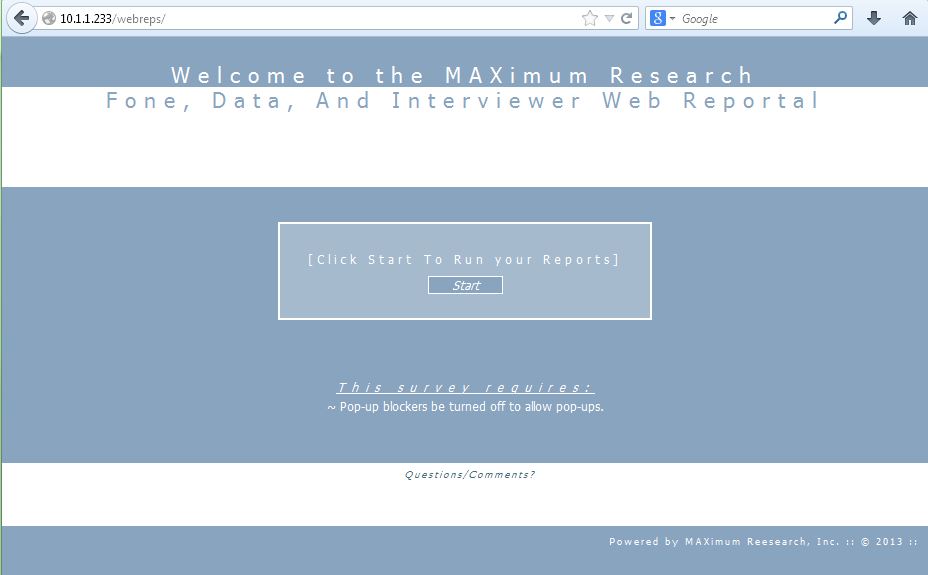 CfMC Users Conference | Copyright 2014
What is the Reportal?
4
Users are prompted with an ever growing list of reports available. New and Coming Soon Reports are also listed.
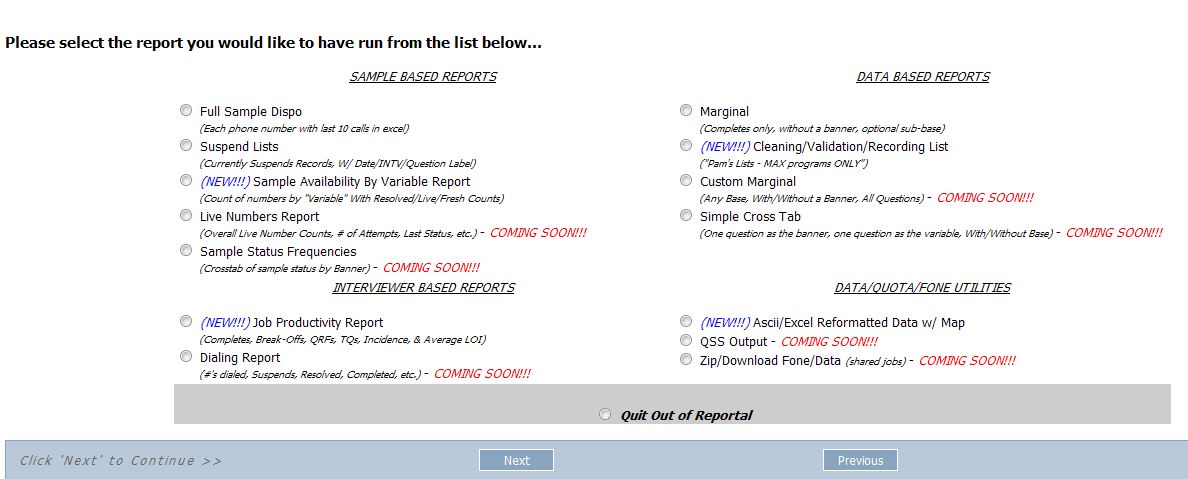 CfMC Users Conference | Copyright 2014
Reportal Example: Sample Availability
5
The Sample Availability Report is probably the most widely used report. It can be used to show how sample is preforming, and where more may be needed.
The “Variable” can be anything in the sample file:
Market Location
State Code (5121.2)
File Number (We sequentially number each file we receive in 66.4)
Basically anything!
CfMC Users Conference | Copyright 2014
Reportal Example: Sample Availability
6
The User is first presented with a screen to enter the information needed for the report to properly run:
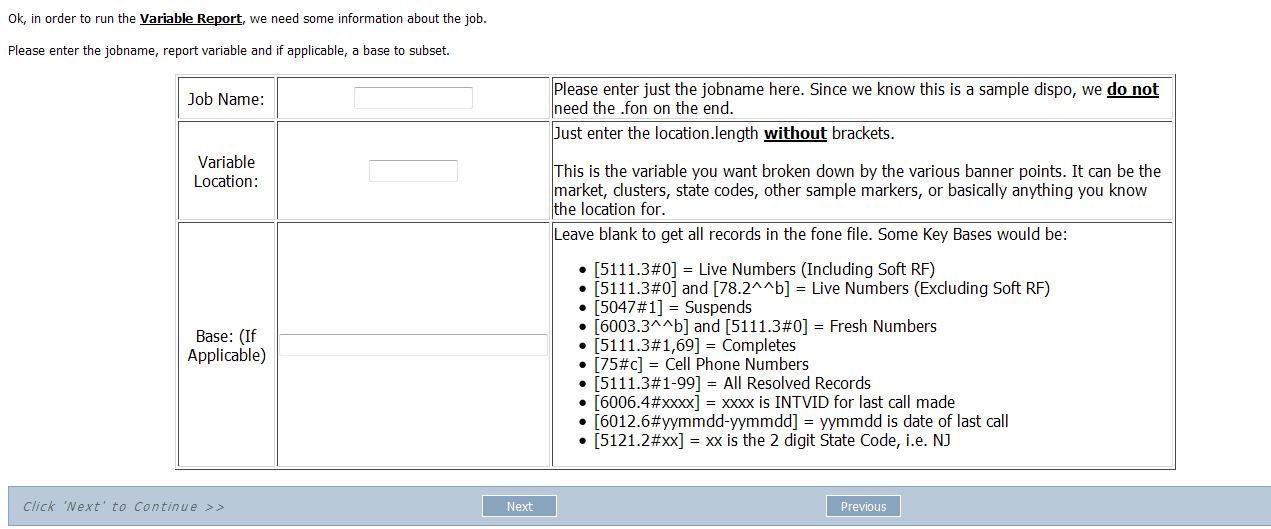 CfMC Users Conference | Copyright 2014
Reportal Example: Sample Availability
7
After filling in the information needed, the next screen confirms they have everything needed:






After clicking “Next” the system will run the report and then show the use a link to download the file.
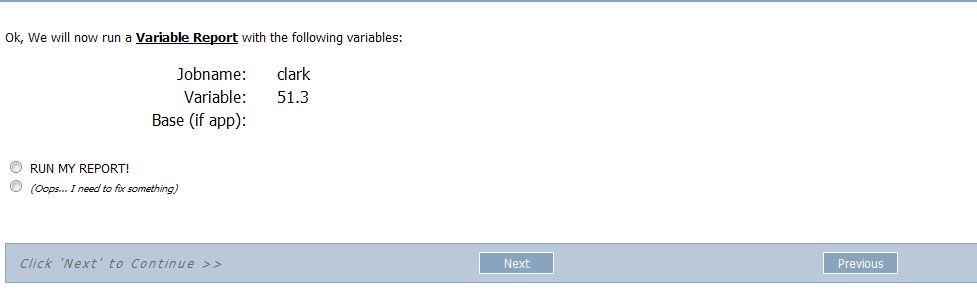 CfMC Users Conference | Copyright 2014
Reportal Example: Sample Availability
8
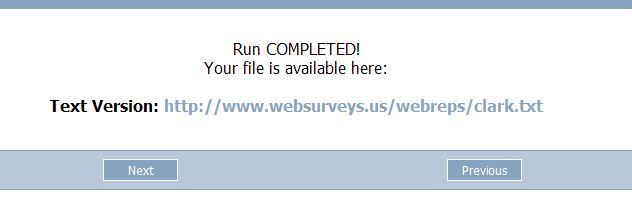 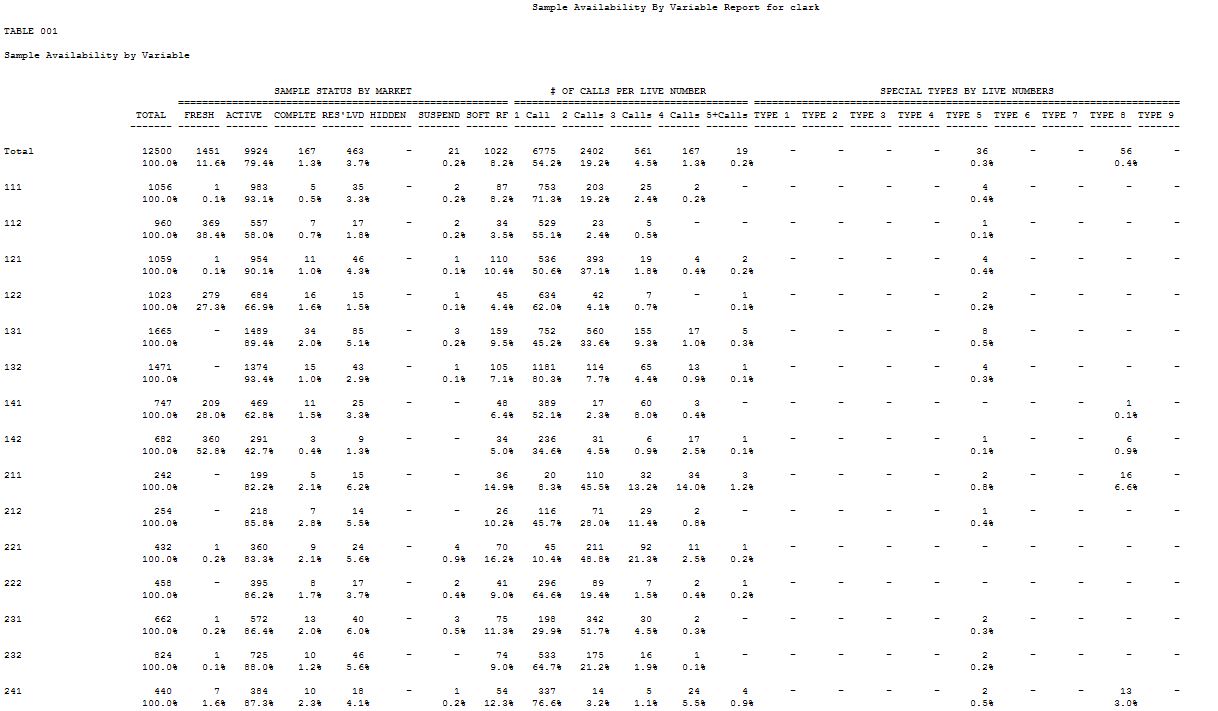 CfMC Users Conference | Copyright 2014
Reportal Example: Interviewer Productivity
9
The Interviewer Productivity Report is mostly used by our phone room staff. It is used to show how interviewers perform on a job, either overall, or on specific days.





The user simply enters the jobname, and if a date is needed, the date(s)
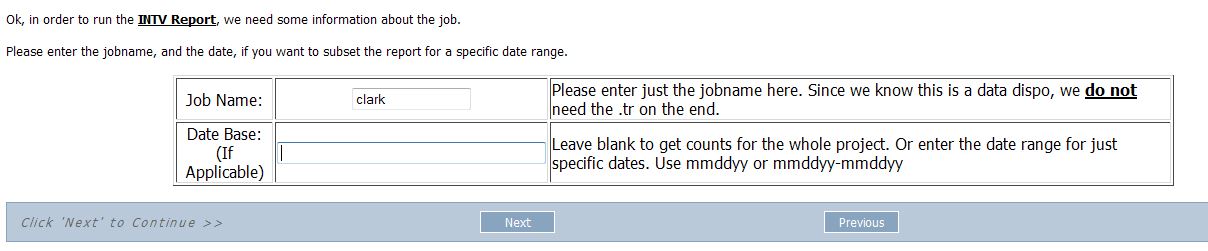 CfMC Users Conference | Copyright 2014
Reportal Example: Interviewer Productivity
10
Again, the system will confirm your selection before processing the report.
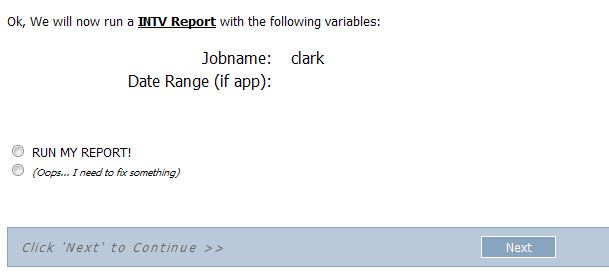 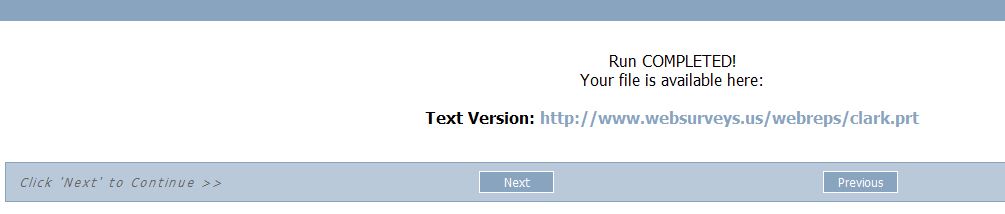 CfMC Users Conference | Copyright 2014
Reportal Example: Interviewer Productivity
11
The end result will show you detailed information about each interviewer on the project. This report doesn’t show dialing though. It is purely a DATA report.
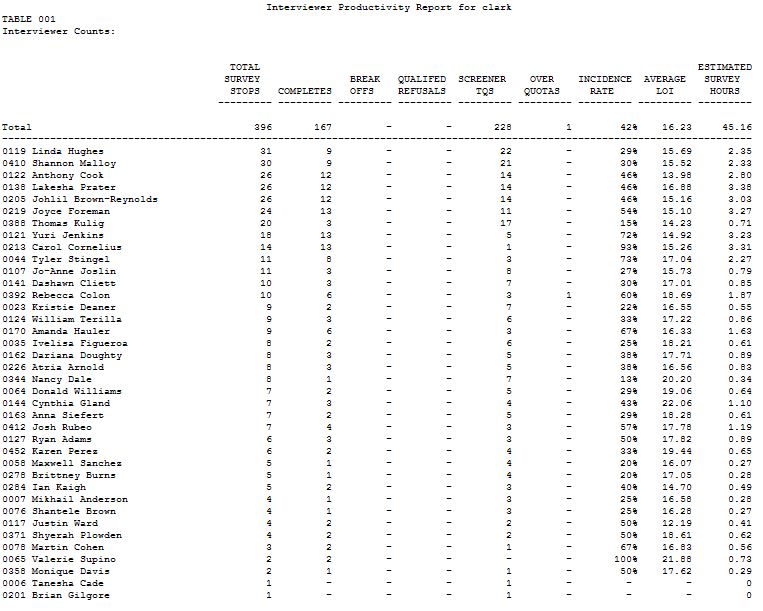 CfMC Users Conference | Copyright 2014
Reportal Example: Easier “Reformat”
12
The example is a way for PDs to run basic ascii/csv data for a job, without having to understand how reformat works. We have taken a standard reformat run and saved the spec. From there, we tweaked the common options to look for a @def switch. 
The resulting script makes it quicker for all to reformat data to client specifications.
CfMC Users Conference | Copyright 2014
Reportal Example: Easier “Reformat”
13
The user simply selects the options they want reflected in the data:
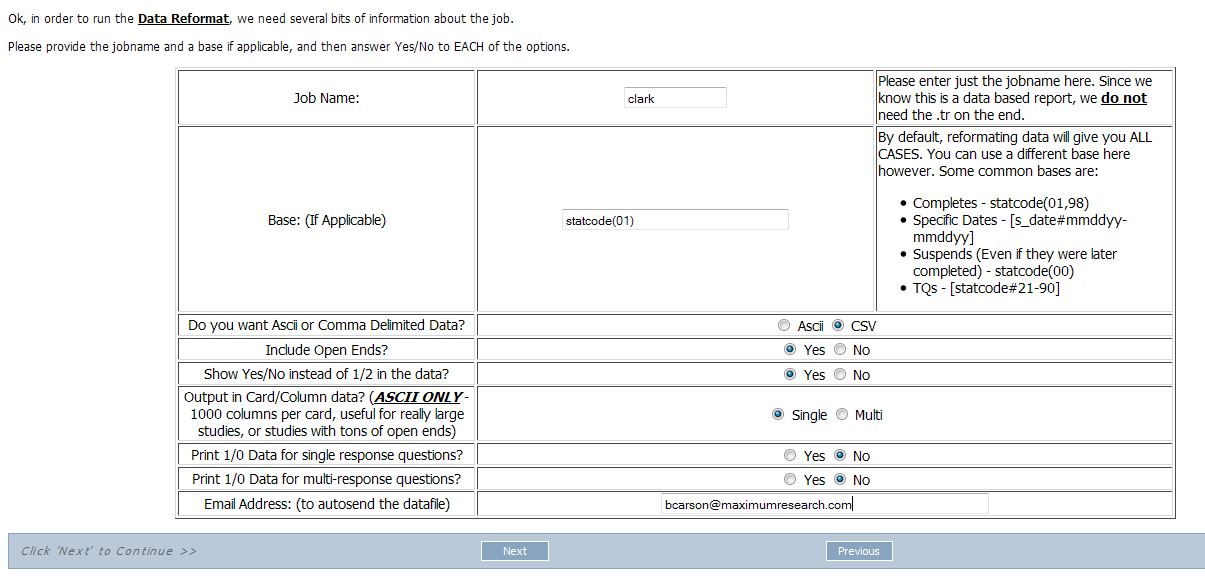 CfMC Users Conference | Copyright 2014
Reportal Example: Easier “Reformat”
14
As always, they are prompted with a confirmation screen, showing their selections and then a link to download the file(s)
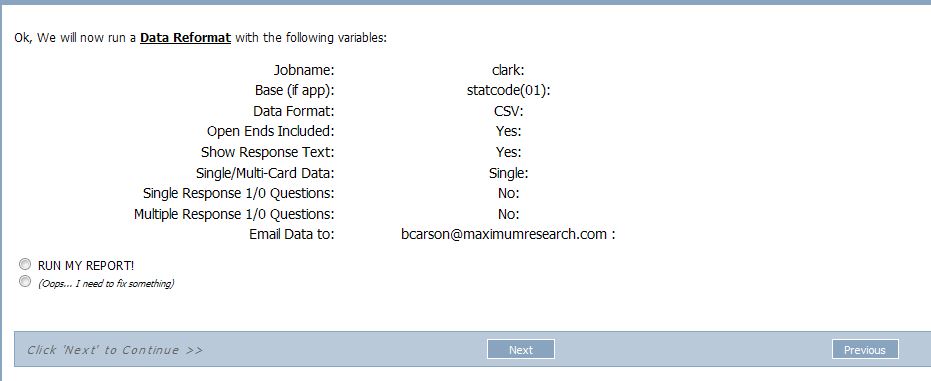 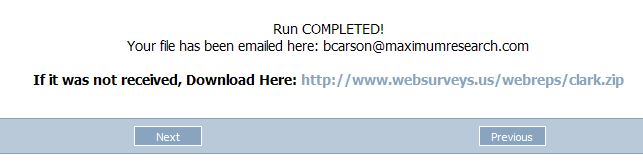 CfMC Users Conference | Copyright 2014
Reportal Example: Easier “Reformat”
15
If an email address was also specified, the files will be emailed and a link to download will be shown.
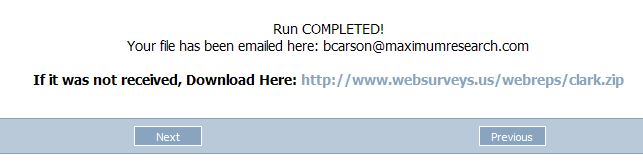 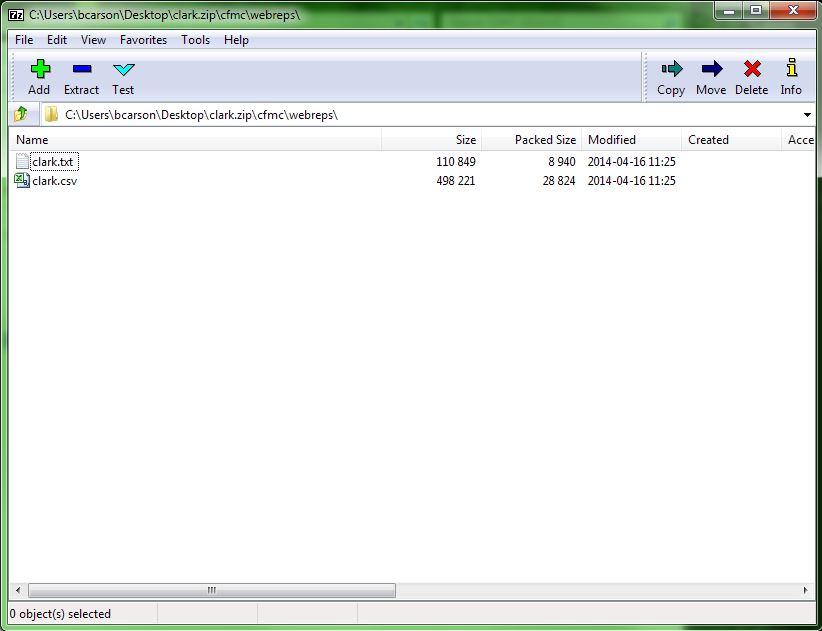 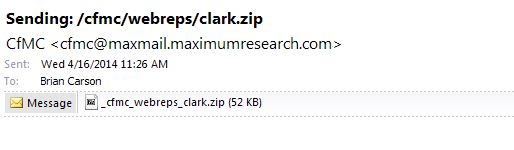 CfMC Users Conference | Copyright 2014
How Does it Work? - 3 Steps…
16
Step 1 - Capture inputs via CfMC webSurvent survey

Step 2 - Write out “command line” commands and execute**

Step 3 - Display download link in survey





**Special thanks to Jim Ratto for all the debugging help!
CfMC Users Conference | Copyright 2014
How Does it Work? – Step 1
17
Step 1 - Capture inputs via CfMC webSurvent survey
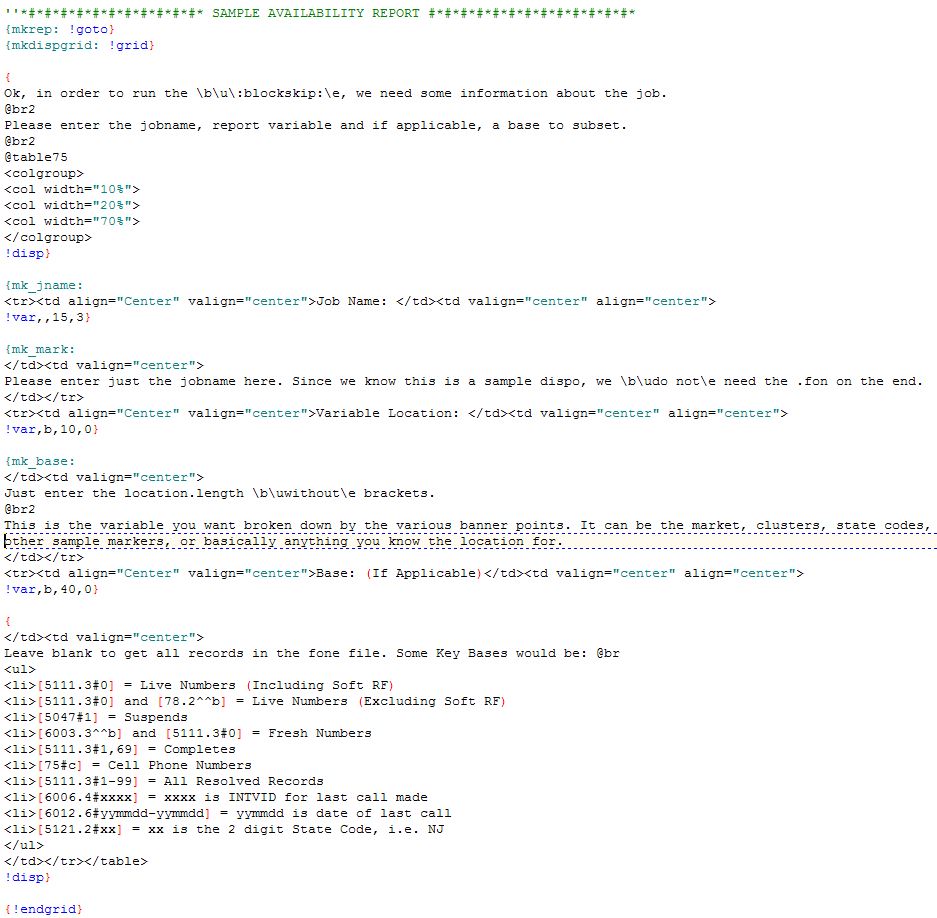 CfMC Users Conference | Copyright 2014
How Does it Work? – Step 2
18
Step 2a - Write out “command line” commands and execute
The @def in the spx are defined from the mentor command line
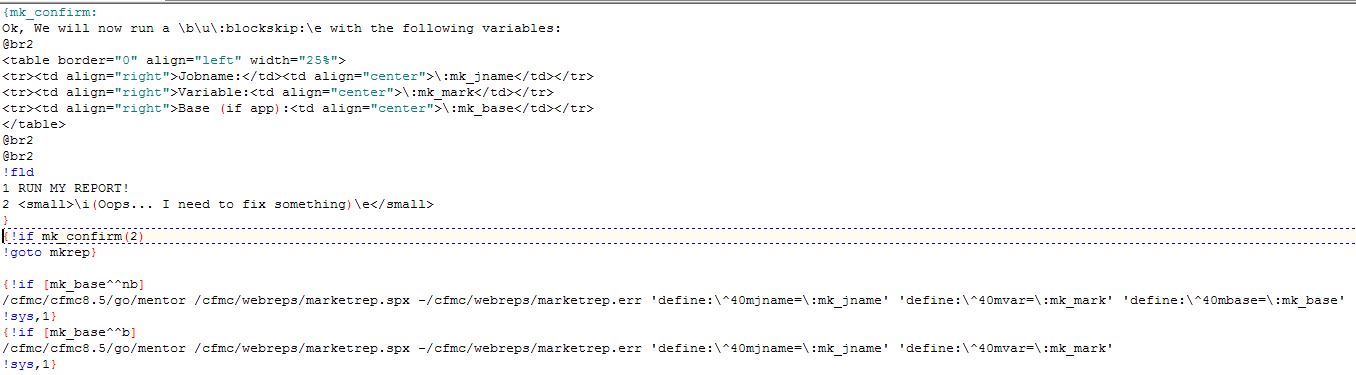 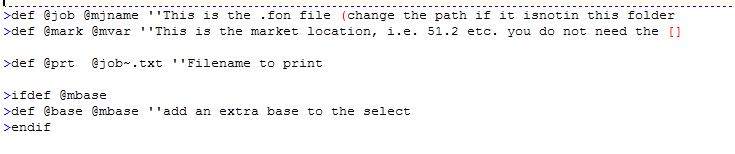 CfMC Users Conference | Copyright 2014
How Does it Work? - 3 Steps…
19
Step 3 – Copy files to web area and display download link in survey.
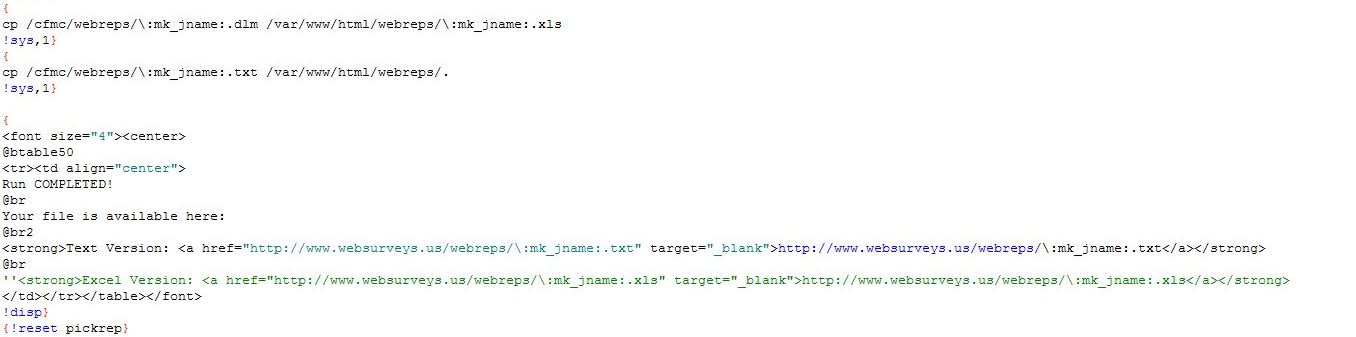 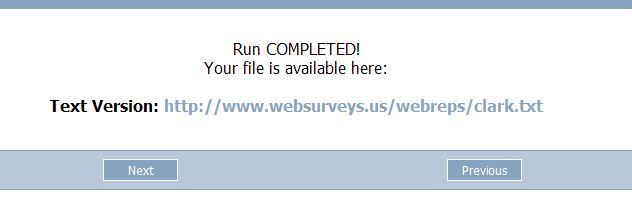 CfMC Users Conference | Copyright 2014
Bugs/Issues/Wishes
20
Some of the bugs/issues we seem to have are:
Cookies cache old copies of reports, so they don’t always update
If there is an error while compiling the spec, it doesn’t tell you.
(I am in the process of adding a link to download the listfile from the compile)
You still need to know a little CfMC code to fill in bases/variable locations
I hope to fix this by changing the !var questions into dropdowns w/ other for the “most common” requests
There are not restrictions in place to limit what users can/cannot run. Everyone can run anything on any job.
I plan to create a “sample file” with user info, and only allow those users access to those reports. They will still have access to all projects though.
The biggest wish I tend to get from internal staff is:
When can you make one of these for clients…
CfMC Users Conference | Copyright 2014
21
Thank You!
CfMC Users Conference | Copyright 2014